«птичья столовая»
экологический проект
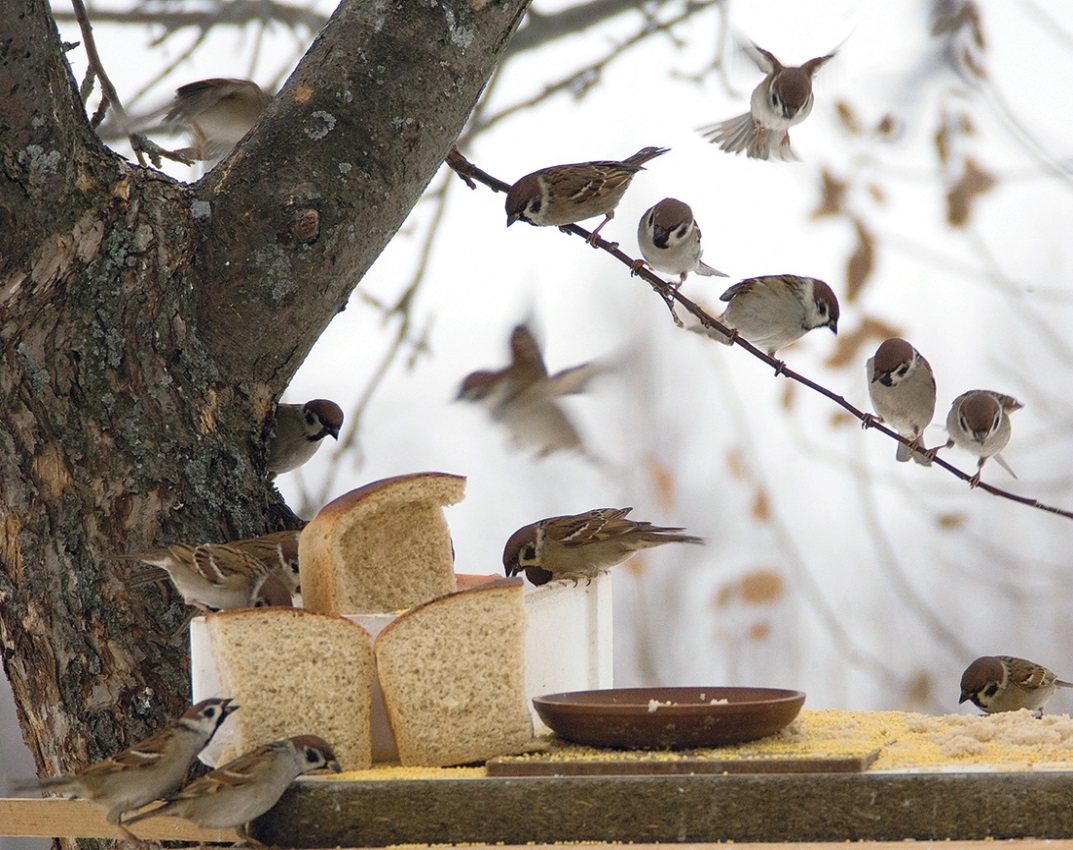 Подготовила:    Земскова И.В.            
.
Актуальность проекта:
Зимой в холодное время года птицам трудно прокормиться. От недостатка еды им становится холодно и они погибают. Поэтому мы, взрослые и дети, должны заботиться о птицах подкармливая их. Задача взрослых – воспитать у детей любовь к птицам, желание заботиться о них, вызвать радостные чувства от общения с птицами, от того, что подкармливая птиц можно спасти их от холода и голода; познакомить детей с разными птицами, с их внешним видом и повадками, дать знания о том, чем кормить птиц зимой.
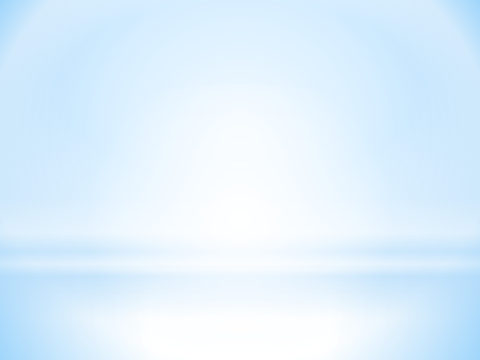 Вид проекта: 
информационно – практико – ориентированный

Продолжительность проекта: 
краткосрочный, семейный, групповой

Участники проекта: 
дети старшей группы, родители, воспитатели группы.  

Организатор проекта:
воспитатель: Земскова И.В.
Цель проекта: 
Создание условий для познавательной и творческой активности, положительного эмоционального состояния, развитие нравственных качеств детей через совместную познавательную, продуктивную и
трудовую деятельности.
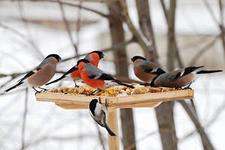 Проблемы:
В настоящее время мало внимание уделяется экологическому воспитанию детей. Ведь именно через природу, через живое можно сформировать у детей нравственные качества, такие как доброта, забота, любовь, сострадание и сочувствие, что необходимо развивать и воспитывать начиная с младшего возраста.
Недостаток знаний детей о птицах, в умении подкармливать птиц зимой. 

Гипотеза проекта: 
Если вместе с детьми заботиться о птицах зимой, у детей появится интерес к ним, чувства доброты, любви и они будут бережнее относится к природе.
Задачи проекта: 
Обучающие:
Познакомить детей с внешним видом птиц и их повадками, роли человека в жизни птиц.
Дать знания о том, что птицам зимой очень трудно, нет еды, которую они сами могли бы добыть.
Объяснить как правильно и чем подкармливать птиц. 
Развивающие:
Развивать нравственные качества, желание заботиться о птицах, трудиться, творить.
Способствовать развитию любознательности, познавательной и творческой активности.
Расширять кругозор и обогащать словарный запас детей, развивать связную речь.
Воспитательные:
Воспитывать любовь к пернатым, интерес к ним, желание помочь в трудных зимних условиях.
Воспитывать бережное отношение к природе.
Укреплять семейные отношения.
Ожидаемые результаты реализации проекта:
Появятся знания у детей о внешнем виде птиц, их различии и повадках.
Развитие у детей познавательной активности, любознательности, творческих способностей, коммуникативных навыков.
Привить родителям и детям культуру заботы о птиц, желание помочь в зимний период (изготовление кормушек, подкормка птиц зимой).
Изготовление кормушек родителями и посильная 
     помощь детей в их изготовлении будет 
     способствовать укреплению 
     семейных отношений.
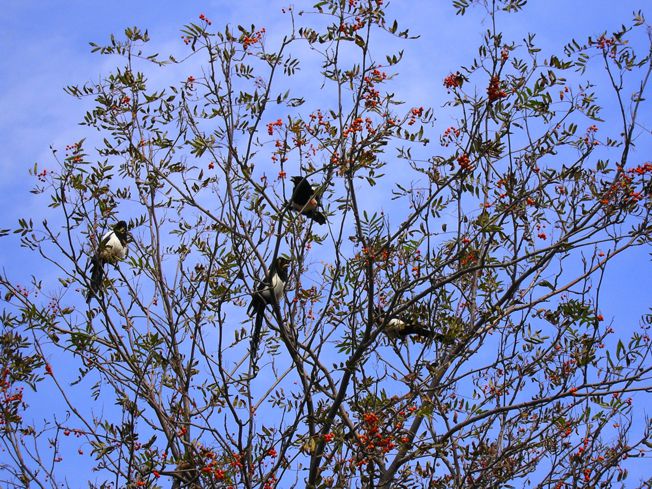 Здравствуйте
     дорогие ребята!

    Пишут зимующие в вашем 
крае птицы. 
   Мы знаем, что вы, юные 
экологи, всё знаете, всё 
умеете, у Вас доброе сердце.
Очень просим разрешить 
наши сомнения:
  - Куда нам лететь, когда настанут холода?
  - Поможете ли Вы нам, пичугам, пережить эту холодную зиму?
ДЕВИЗ СПАСАТЕЛЕЙ:
«Пусть зима будет доброй для пернатых друзей»
Наша эмблема:
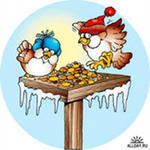 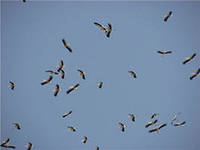 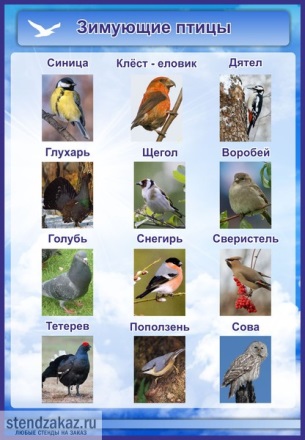 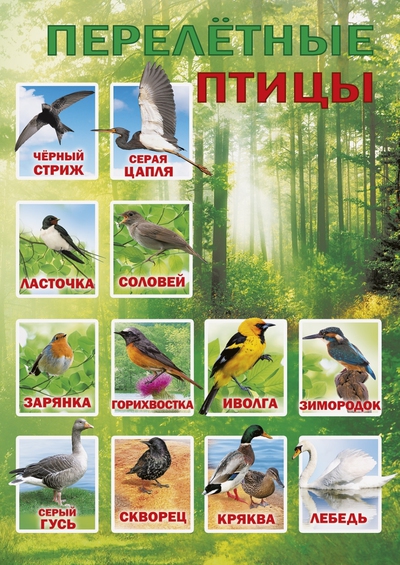 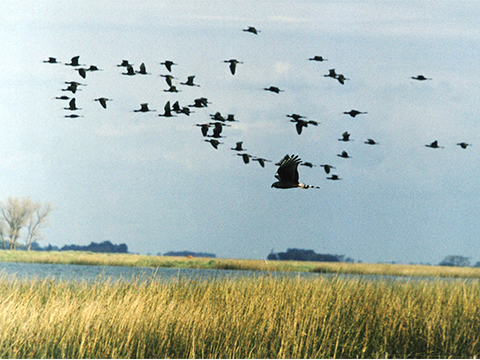 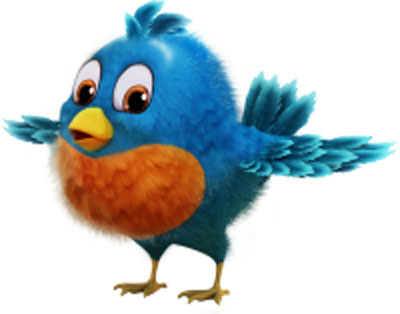 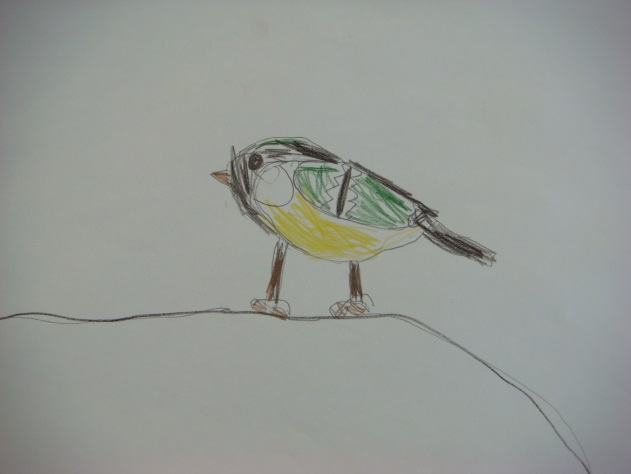 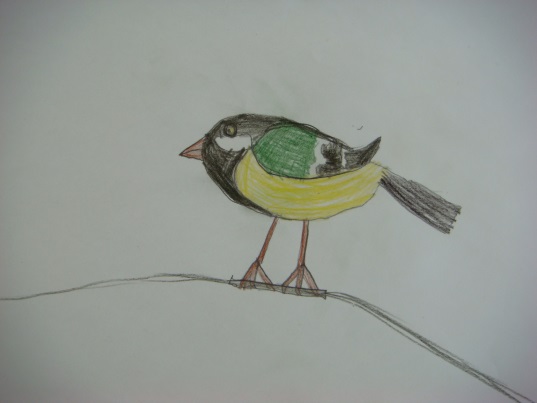 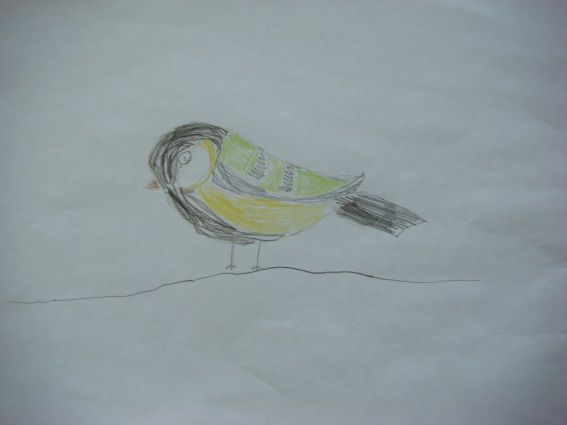 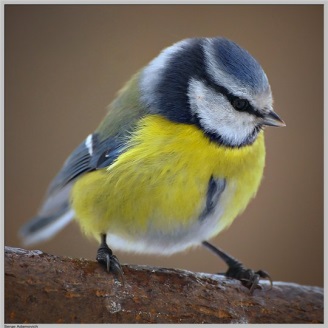 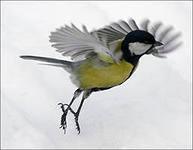 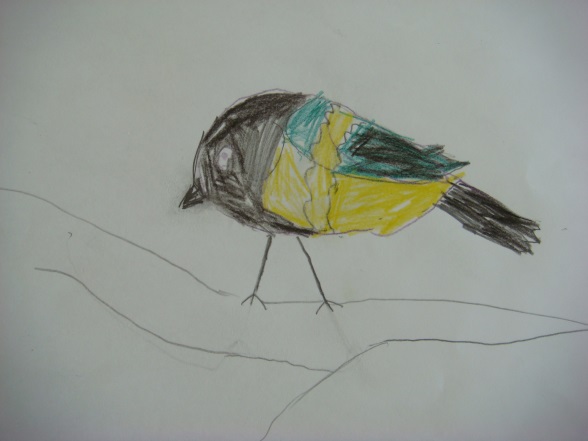 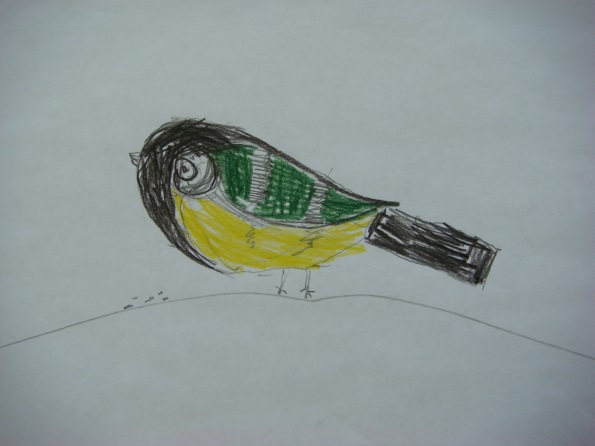 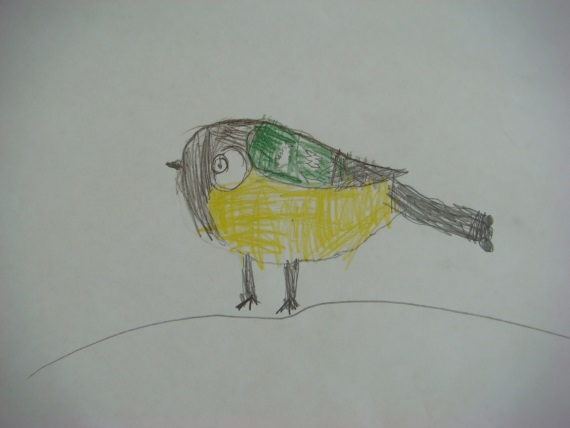 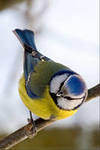 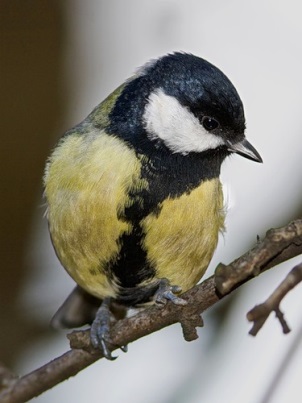 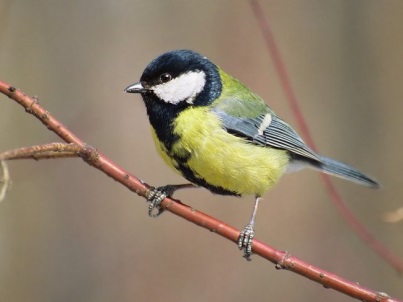 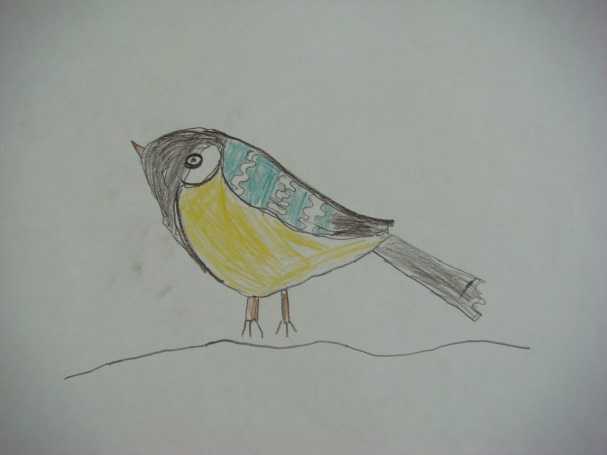 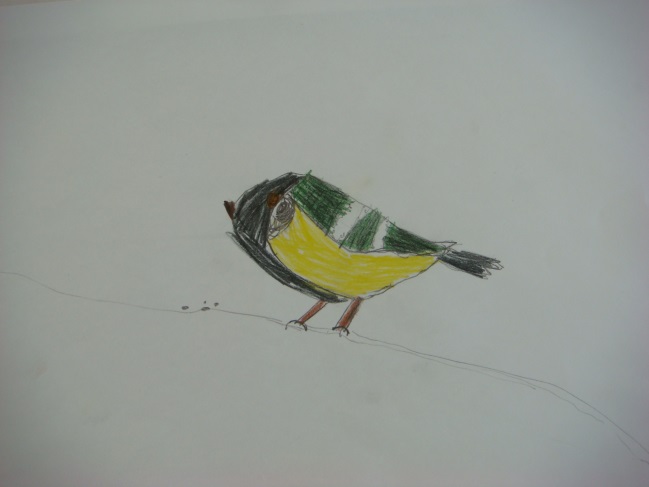 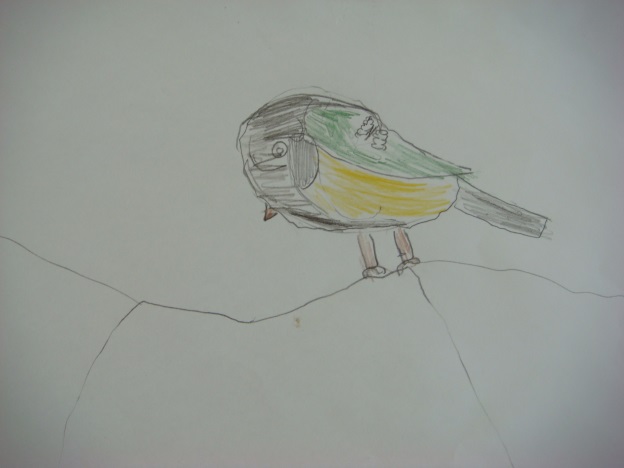 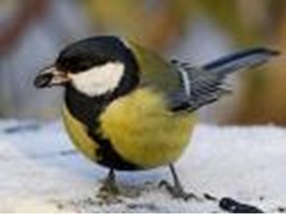 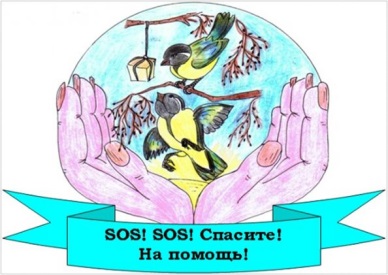 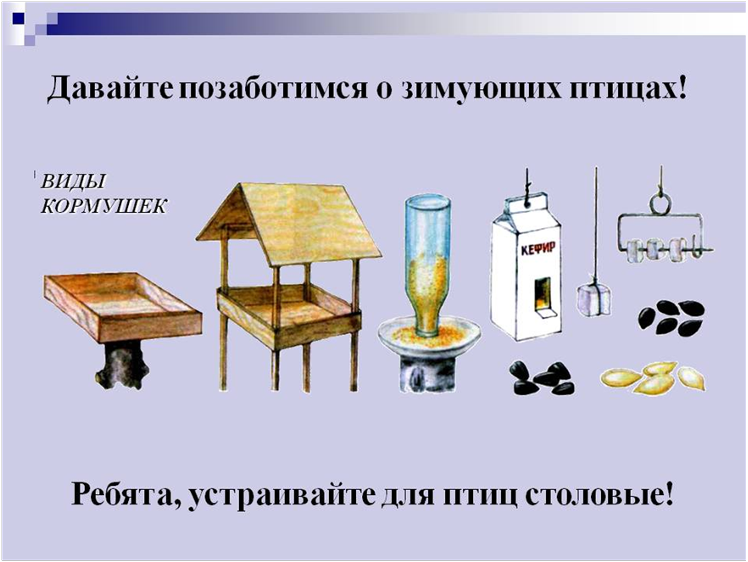 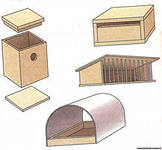 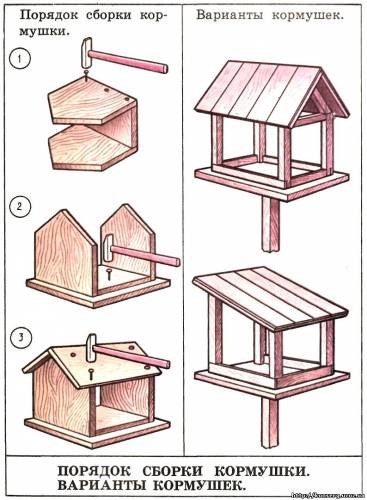 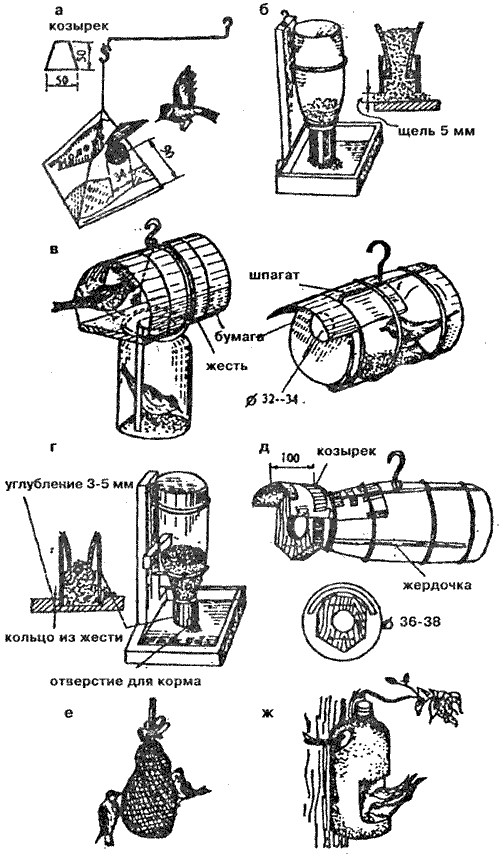 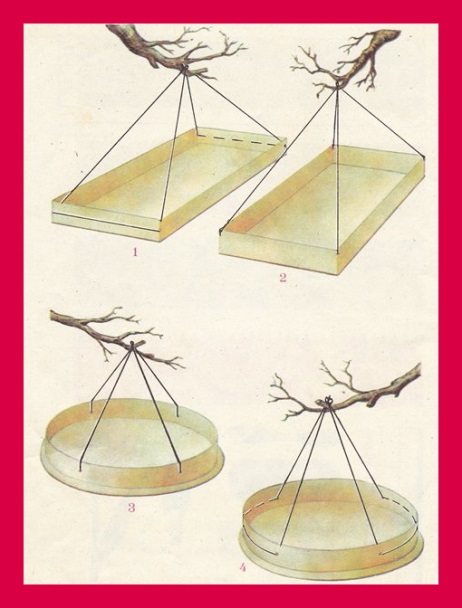 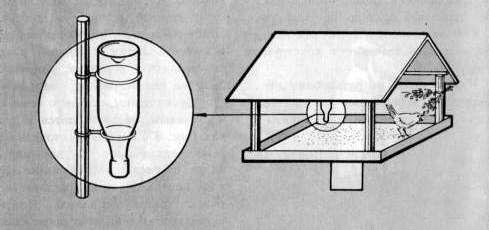 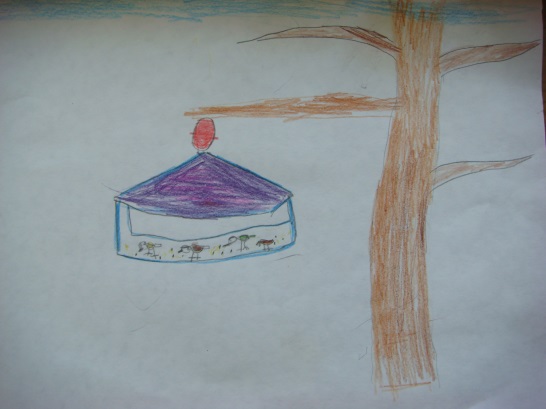 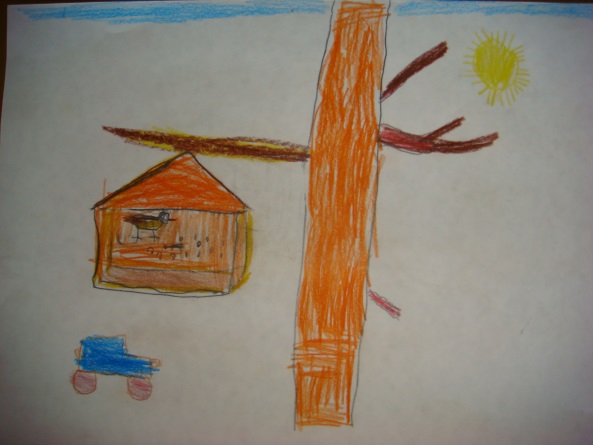 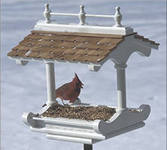 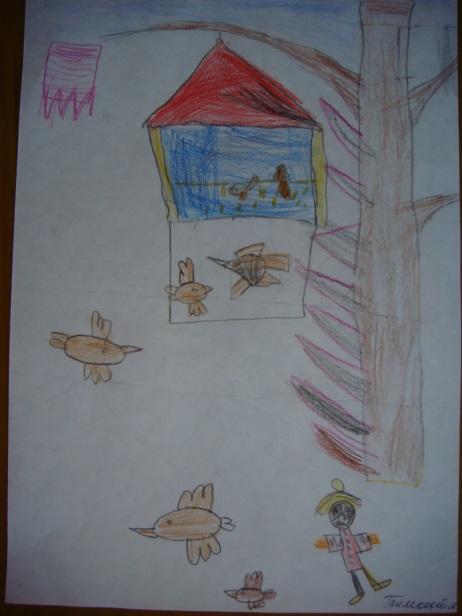 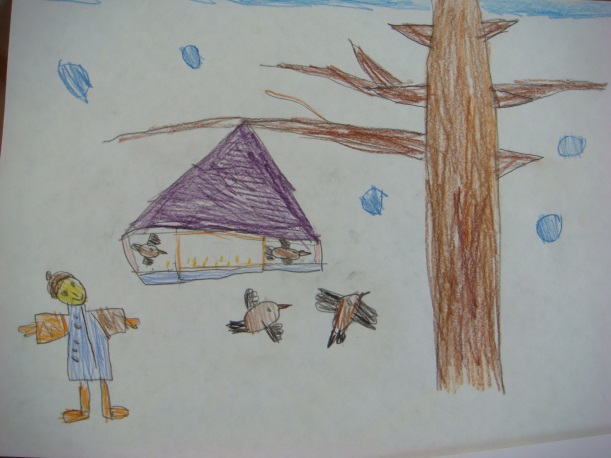 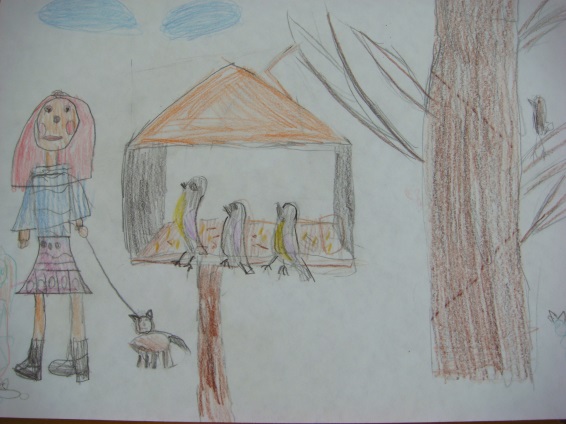 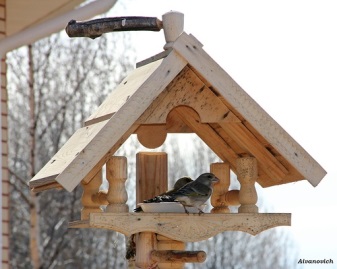 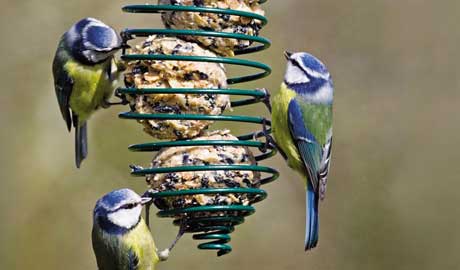 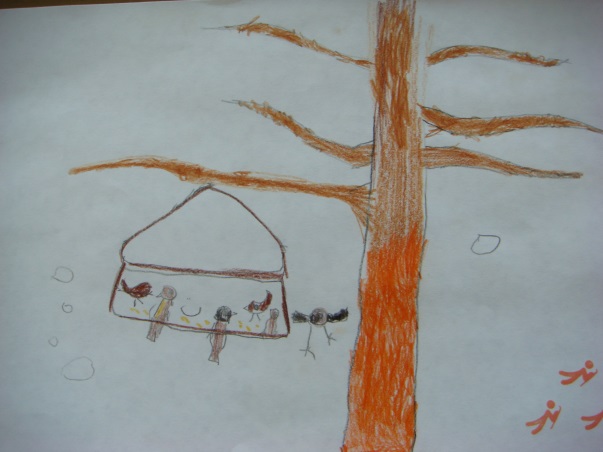 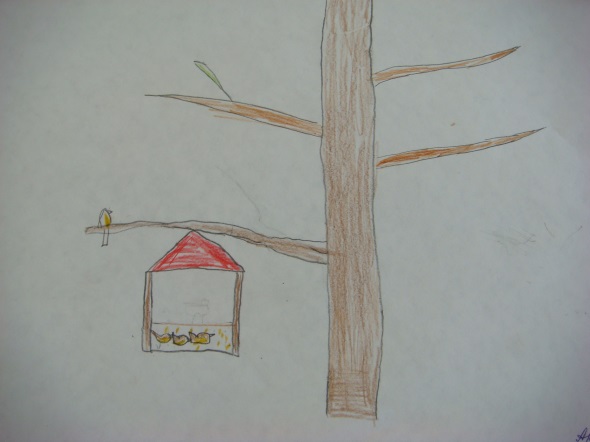 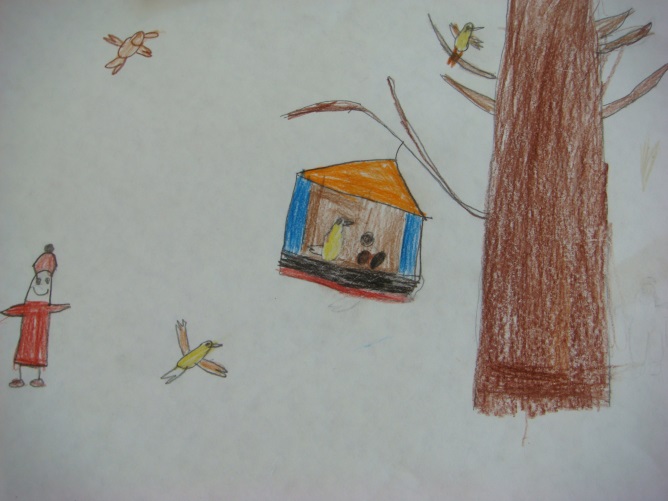 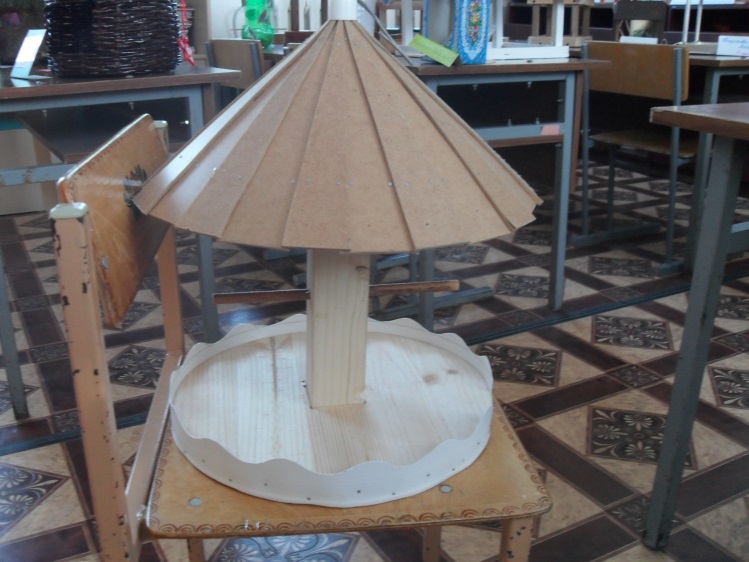 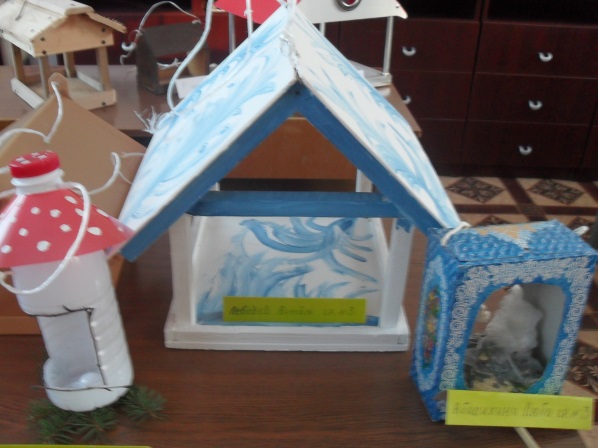 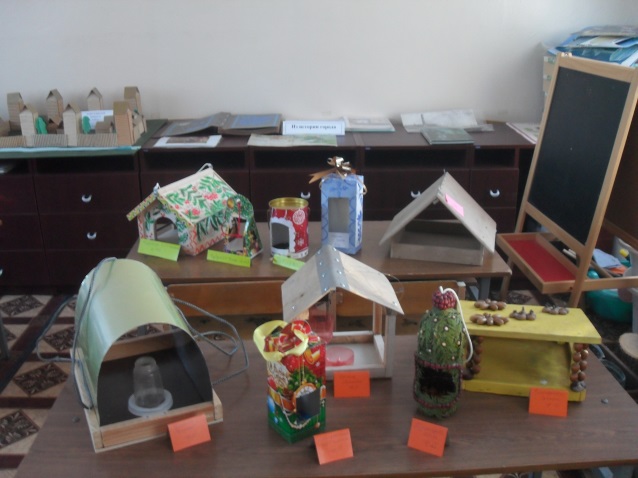 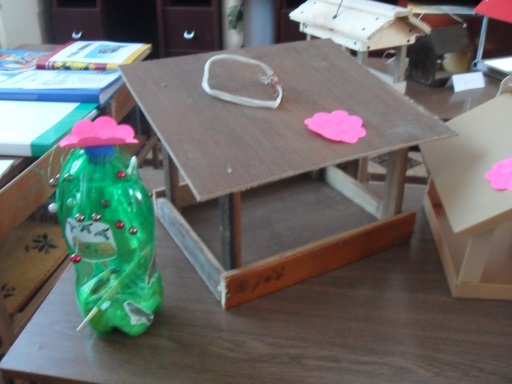 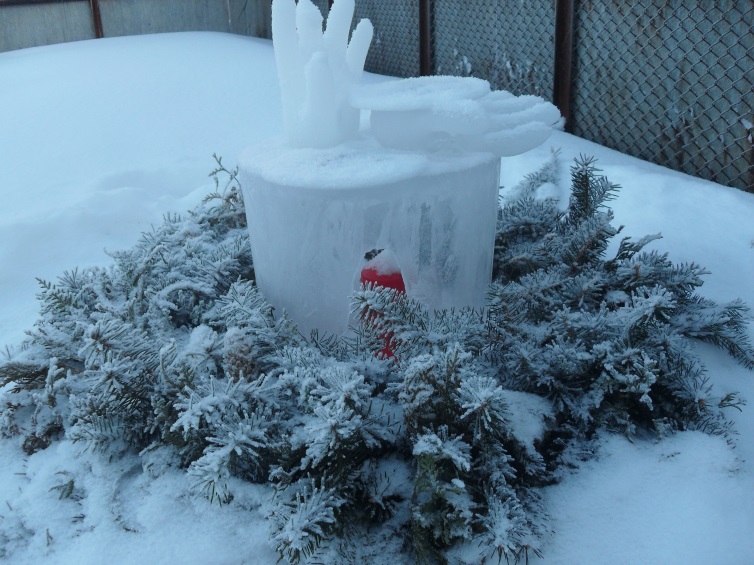 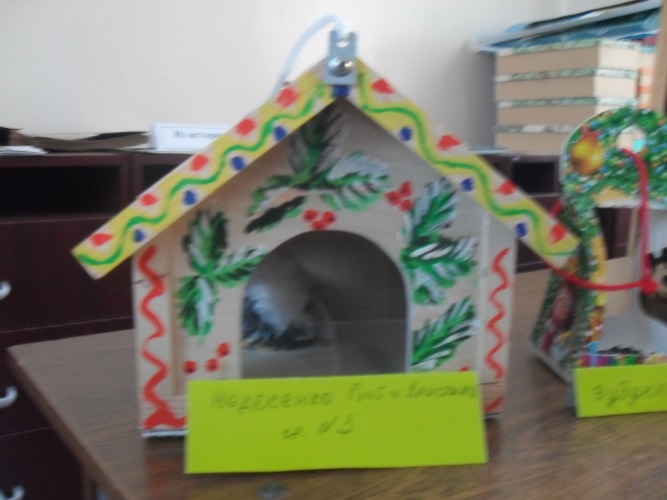 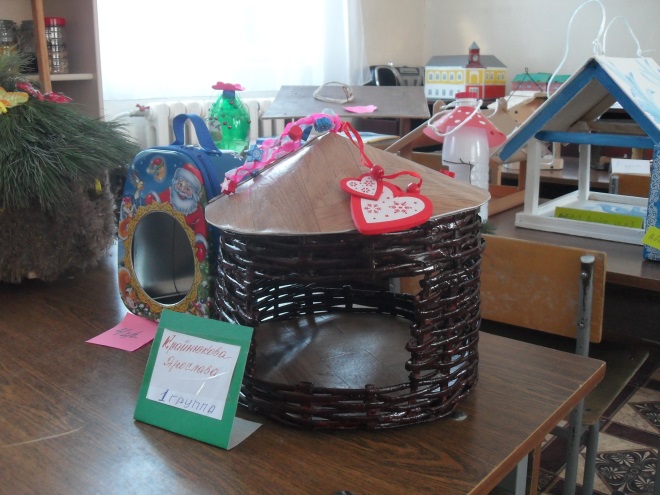 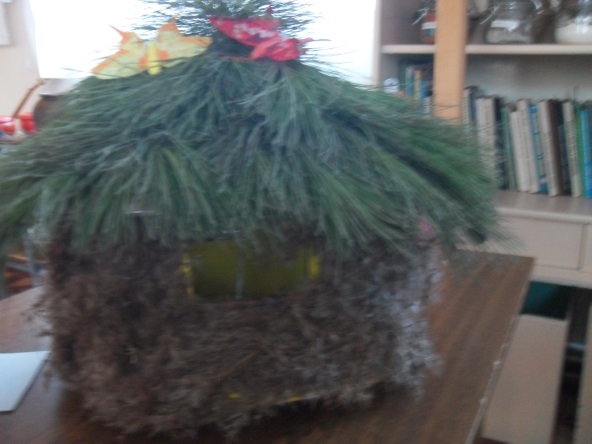 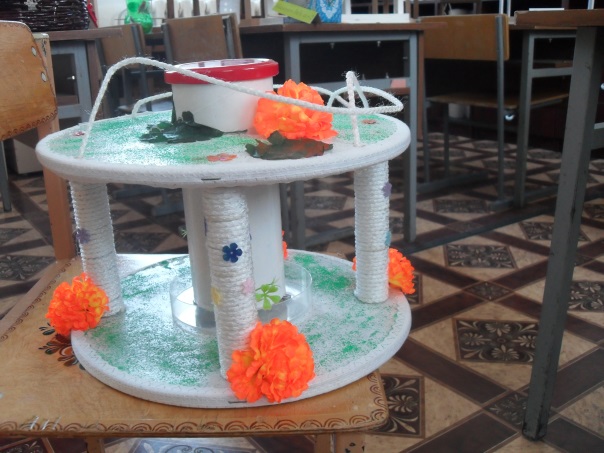 Результат проекта.

Активное участие в проекте родителей и детей дошкольного 
     возраста.

Организация на территории участка дошкольного 
     учреждения   природоохранной зоны для птиц.

Повышение экологического сознания у всех участников 
    проекта.